Robotica è Lavoro
“Romecup 2013: L’eccellenza della Robotica a Roma”
 21 Marzo 2013 ore 11,30 Città Educativa
La disoccupazione in Europa
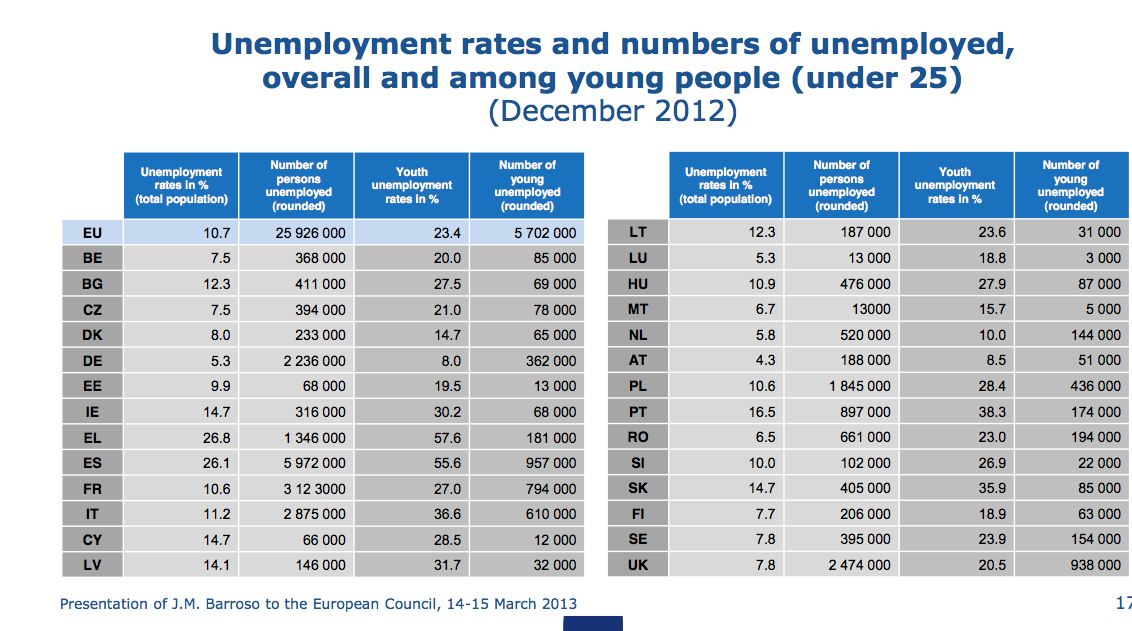 Neet- Not in Education, Employment or Training
L’Europa senza lavoro offre 400mila posti nell’ICT
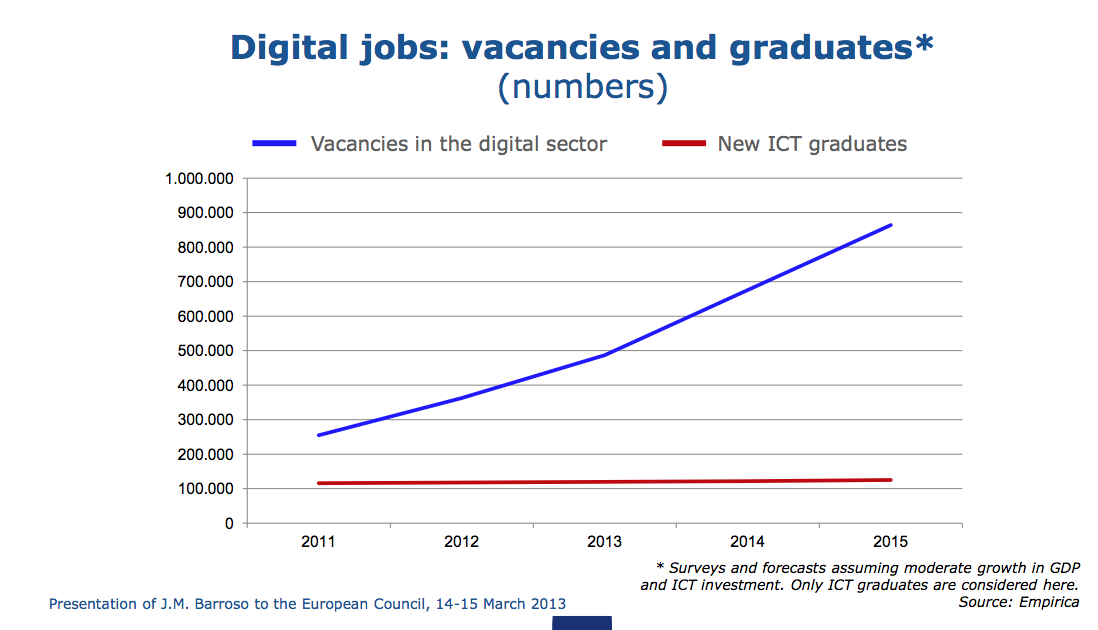 Crescita quantitativa e qualitativa del mercato della robotica industriale e di servizio fino al 2025
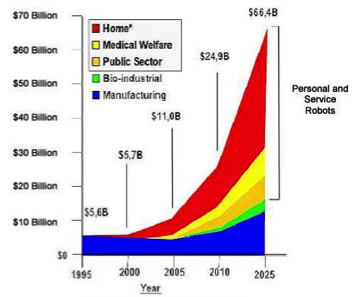 Source: “World Robotics 2008” del Dipartimento Statistico dell’International Federation of Robotics
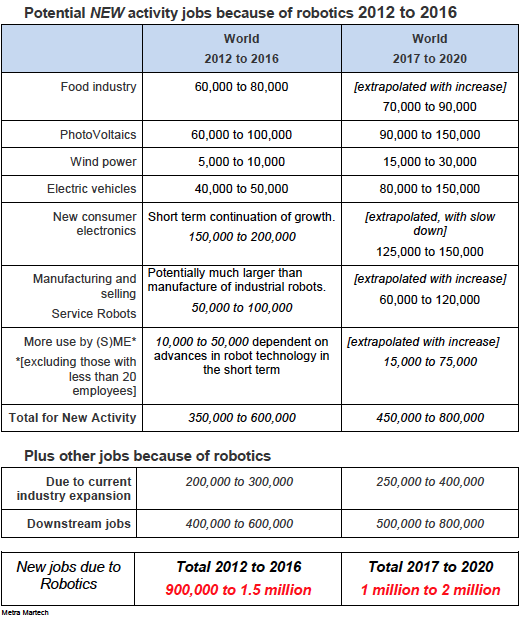 Chiederei ai relatori di commentare questi dati dal loro punto di osservazione privilegiato
GRAZIE !

Mirta Michilli
Direttore Generale
Fondazione Mondo Digitale
m.michilli@mondodigitale.org